AIChE Annual Student Conference Career Workshops
“Interviewing in the Energy Sector”hosted by AIChE Fuels and Petrochemicals Division
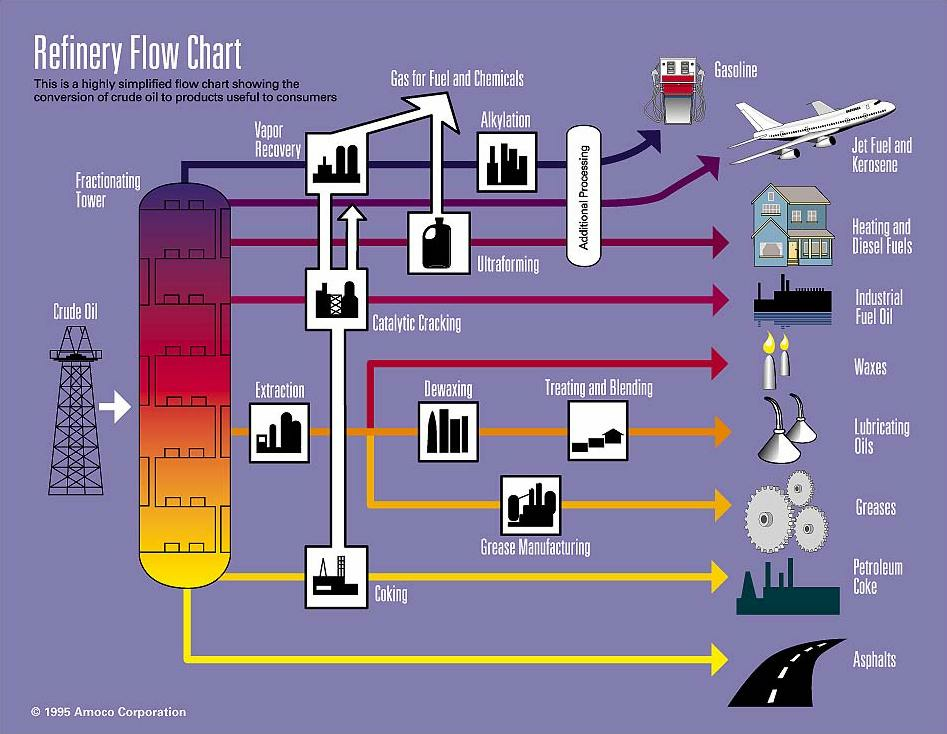 Agenda
Background to Energy Opportunities
Before the Interview
During the Interview
After the Interview
After your are hired
Closing remarks
Why Work in Energy?
Technical Challenges
Societal Impact
High Salaries & Benefits
International Travel
Diversified Opportunities
ChE’s are Valued as Leaders
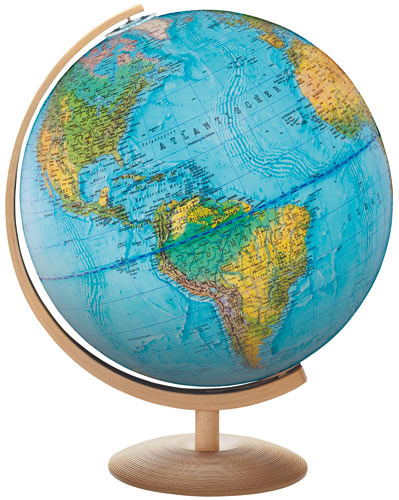 Typical Industry Opportunities
Operating Companies
Upstream
Midstream
Downstream
EPC Companies
Technology Vendors
Service Companies
Companies can range from very large to less than 10 employees
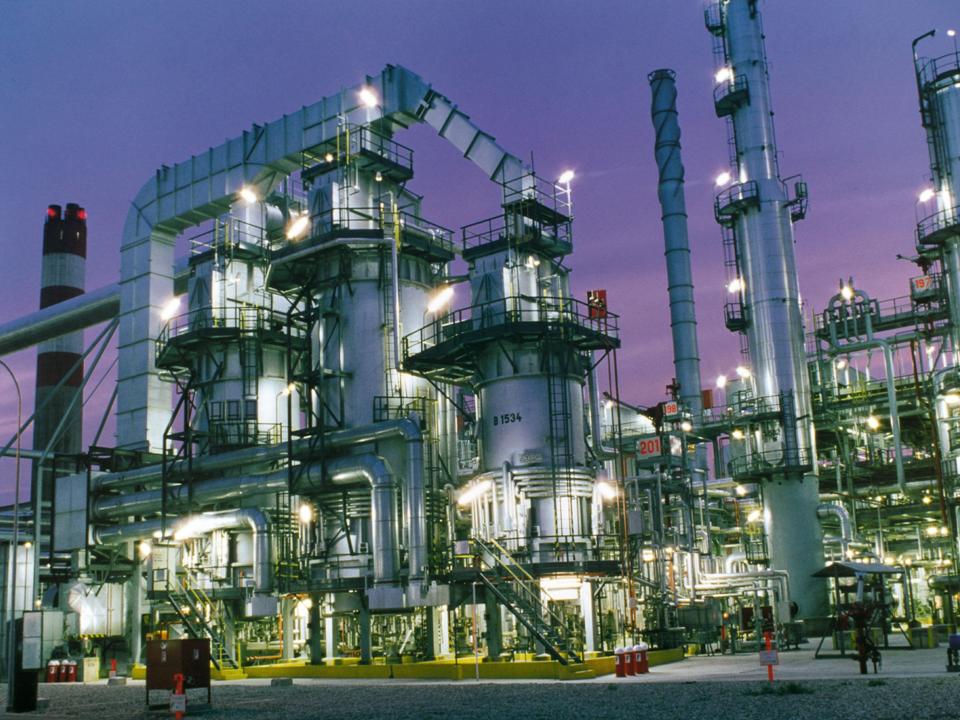 Current Market – Natural Gas
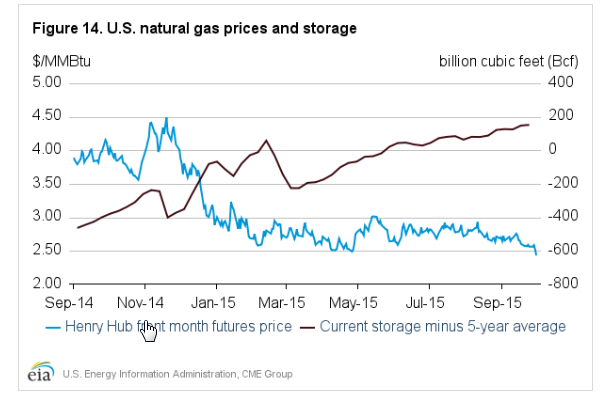 Current Market – Crude Oil
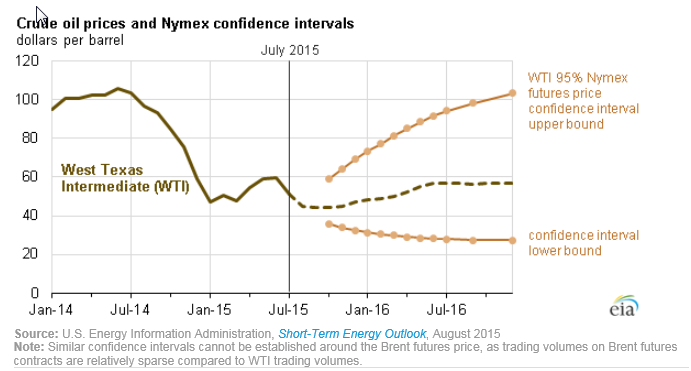 Interviewer Interaction
The interviewer is looking for the “right” balance of: 
Technical Aptitude/Capability 
Demonstrated Leadership 
A person they can work with 
People Aptitude 
Enthusiasm, Interest 
Flexibility 
Communication Skills 
“Grit”
What does the interviewer have to go on? 
Academic record 
Resume 
Face to face interview 
Internship (maybe?) 
Campus interview (maybe?) 
Phone interview (maybe?)
Does this person make my team better? Is this an engineer that I want on my next project?”
Get Organized!
Research the company before the interview
Know the company before interviewing
Understand what they are looking for
Your resume is a guide to the conversation
Emphasize previous experience and skills
Customize resume specific for each company
Where applicable, highlight benefits and value added work experience compared to skills
Prepare good questions
Look for a mutual good fit – you are interviewing the company as well
Look for opportunities to make you stand apart
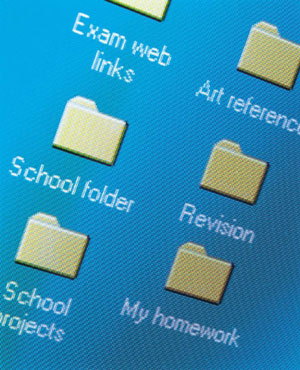 Lunch/Dinner
This is probably part of the interview process.  Be yourself! This person is trying to get to know you. 
Are you the kind of person they would want to work with? 
Ask lots of questions Show genuine interest. Let this meeting be part of your prep 
This person got a job – learn from them 

Be energetic, interested, professional 
Most hiring managers will always talk to the person who took you to dinner before their interview.
At the Interview
Dress for Success.  If you don’t know, ask or overdress. 
Silence your phone in advance 
Use positive body language 
Be enthusiastic, engaging, and authentic. Make eye contact. Show interest. And mean it. 
Create a two way conversation You are interested in this interviewer and company 
Ask questions. Take the lead when it’s offered. 
Be able to tell an interesting story that relates to the position/company. 
Leadership 
Working with / connecting with people 
Technical depth 
Ability to stick with tough challenges
Differentiate Yourself
I know MS Office, same as everyone else…
I utilized MS Excel to uncover mass balance error – fix resulted in 3% increase in production.
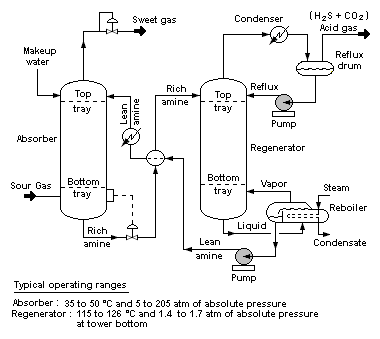 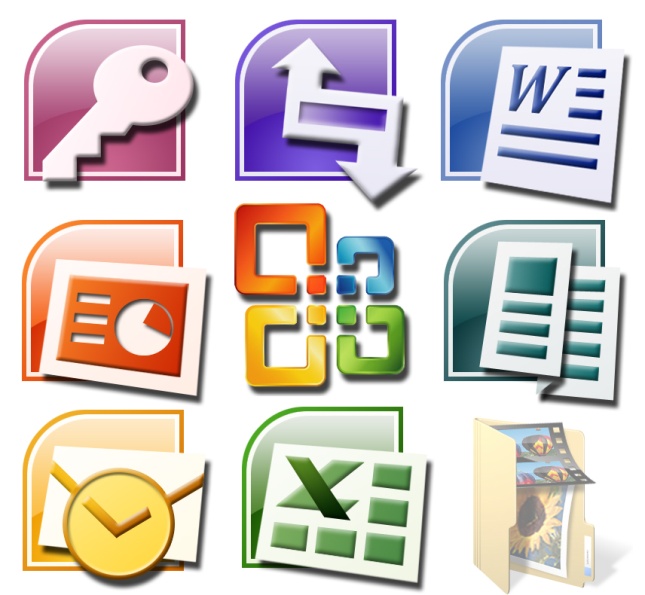 Example of Good Questions!
Where do you make most of your revenue?
What are your most profitable products or services?
How many of your executive leaders are ChE’s?
What is a typical career path for a ChE?
What opportunities are there for training, travel, continuing education?
How do you help employees with work-life balance?
What is your strategy for globalization?
What is your strategy for growth?
Do you see my experience and skills as a good fit for this position?
Is there any reason why you don’t think I am right for this opportunity?
After the Interview
Before you leave, ask, 
“What’s the next step?” 
When can you expect to hear from them? 

Thank everyone that you talk to 
Send a follow-up note or email 
Analyze your performance 
What should I do differently next time? 

Follow up
After the Job - Build A Network
Your first job most likely will not be your last
Remain on good terms with employers and past-employers
Interview widely to get to know many companies, see different business cultures
Keep contact with classmates
Be Professional – LinkedIn
Be careful about content – Facebook, Twitter – use social media wisely!
Stay involved with AIChE
Local Sections
Technical Divisions, such as Fuels & Petrochemicals
Be willing to offer assistance-best way to network
Join Fuels & Petrochemicals DivisionFree for students!!
OPPORTUNITIES
BENENFITS
Active Involvement
Mentorship with Young Professionals
Share News and Information
Outreach programs
Learn Today, Apply Tomorrow
Networking
Access to Past Presentations and Papers
What does the Fuels and Petrochemicals Division do?
The F&P Division provides a forum for the exchange of information and ideas among chemical engineers engaged in all phases of fuels and petrochemicals activities.
The Division provides opportunities to network with peers in the F&P Industry 
The division coordinates activities through its own subcommittees, as well as with other societies in the field.
Petroleum Refining
Petrochemicals
Ethylene Producers
Each year, the F&P division sponsors some 350 papers in nearly 70 technical sessions at AIChE national meetings
Biofuels and Alternative Energy 
Natural Gas
Environmental
Fuels & Petrochemicals Division Website
www.aiche.org/fpd
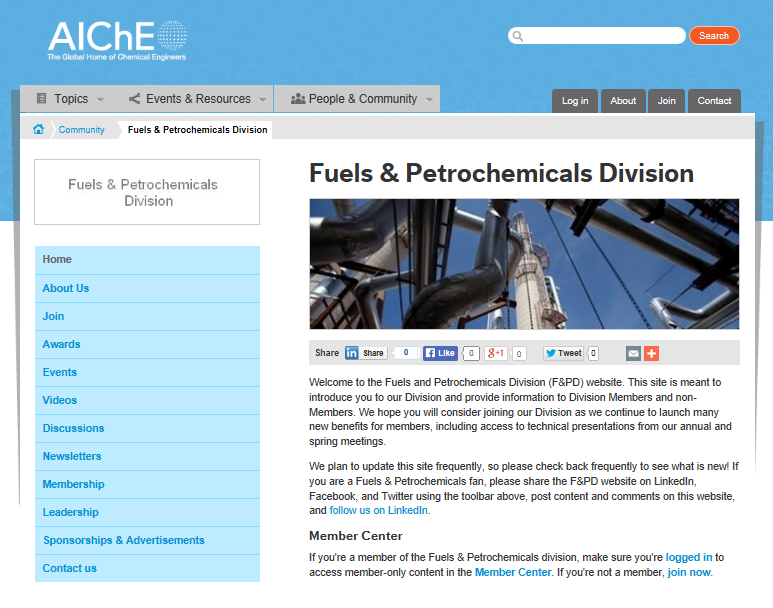 Acknowledgements
F&PD Executive Committee
Dennis O’Brien – Chair
Richard Isherwood – Past Chair
Rick Kolodiziej – 1st Vice Chair
Ian M. Glasgow – 2nd Vice Chair

James Turner, Fluor
Greg Yeo, ExxonMobil
Questions?

There will also be a 30 minute Q&A Session at 1:00 and 3:30